TUBERCULOSIS in JAPAN
Annual Report 2022 – Slide Set
Number
Rate
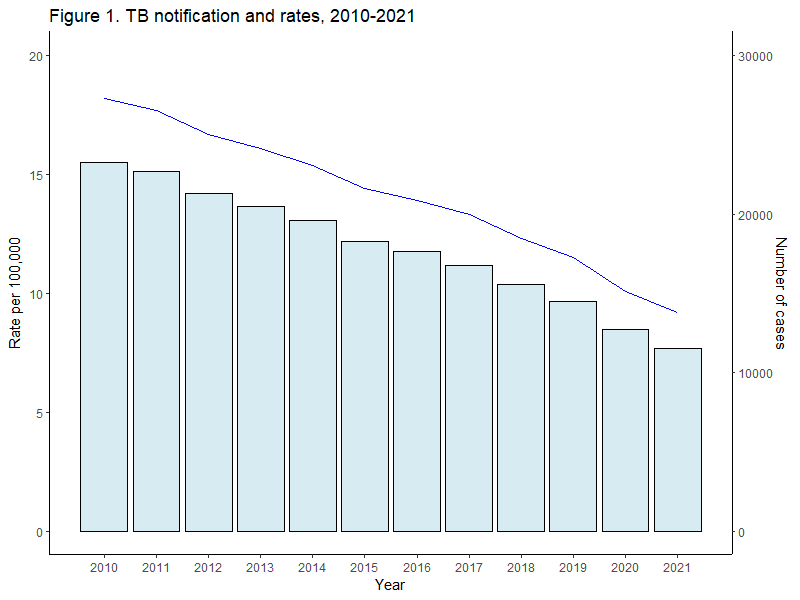 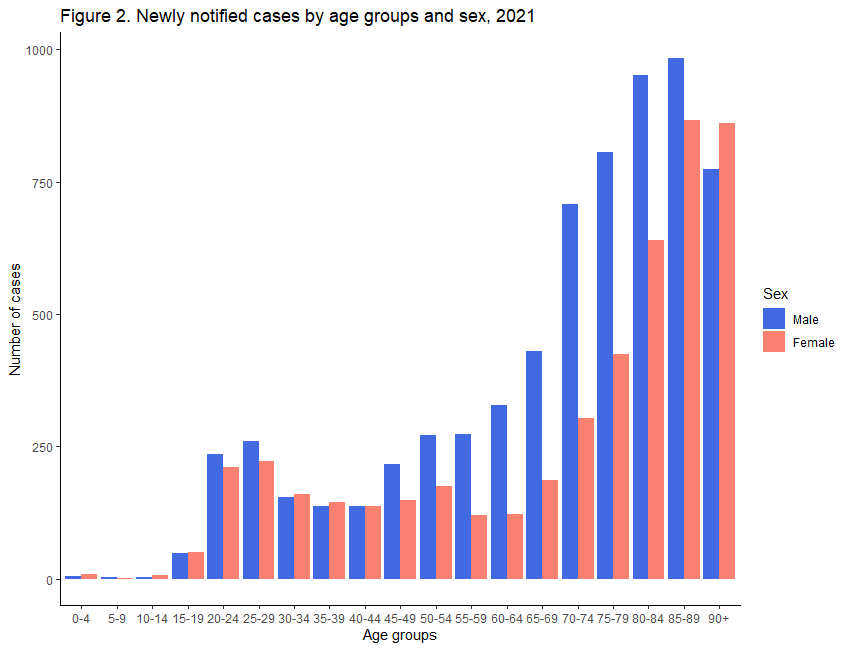 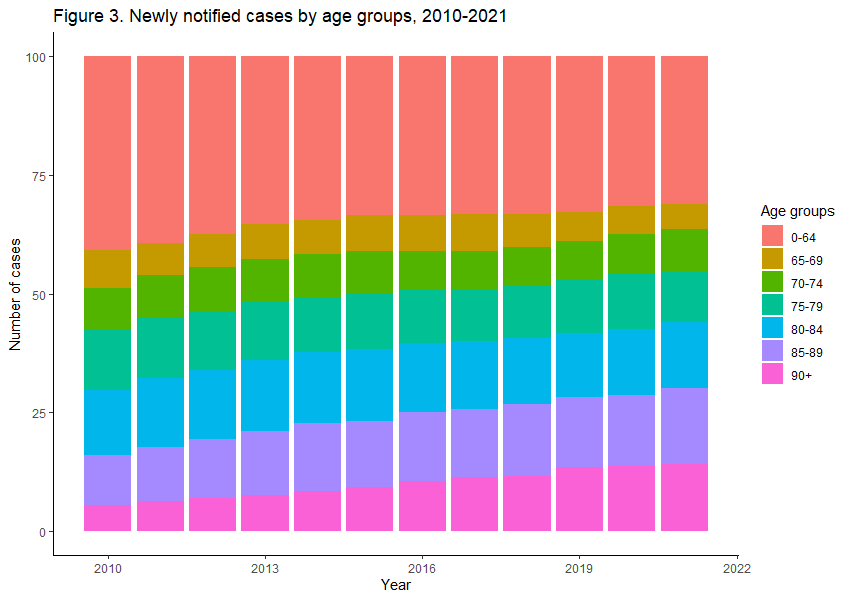 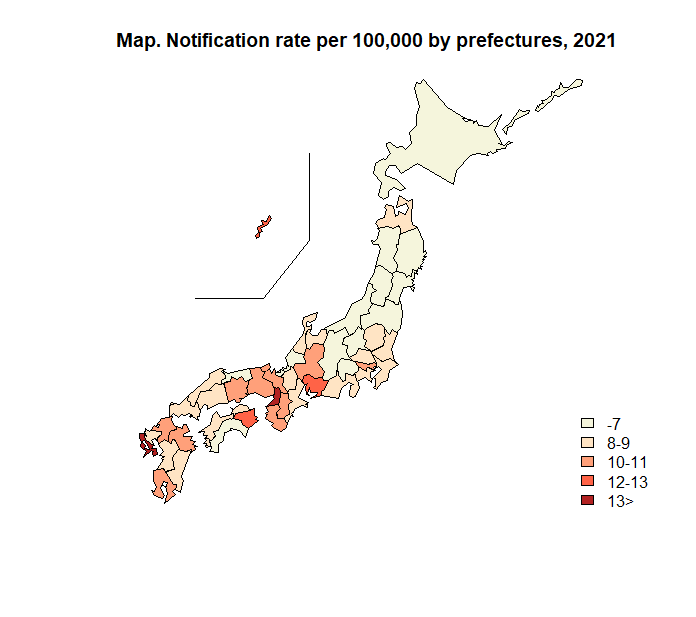 Okinawa
Iwate
Akita
Fukushima
Nagano
Yamanashi
Nagasaki
Aichi
Osaka
Tokushima
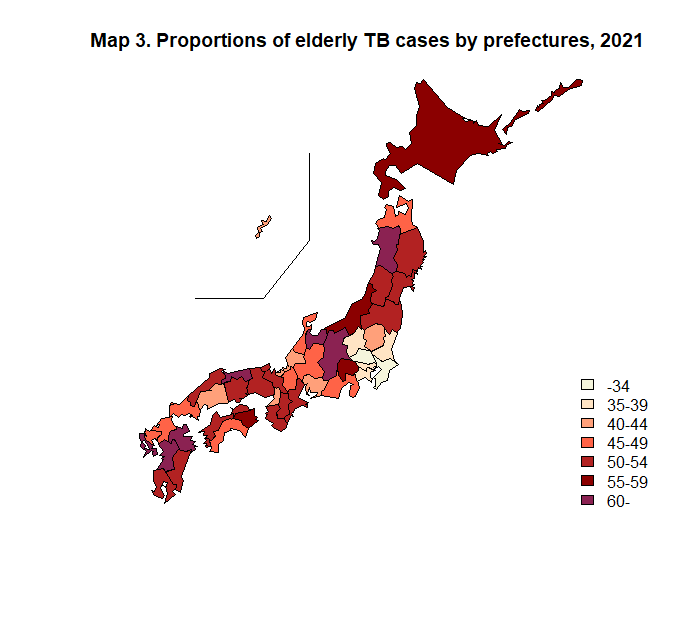 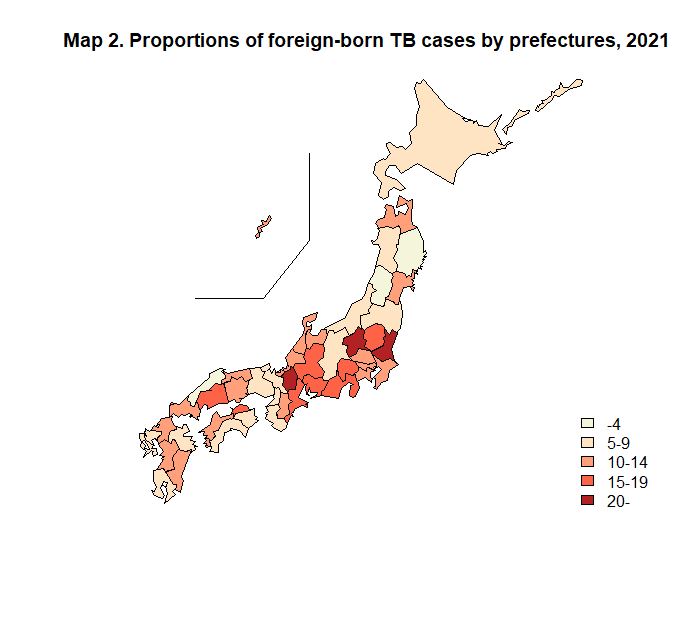 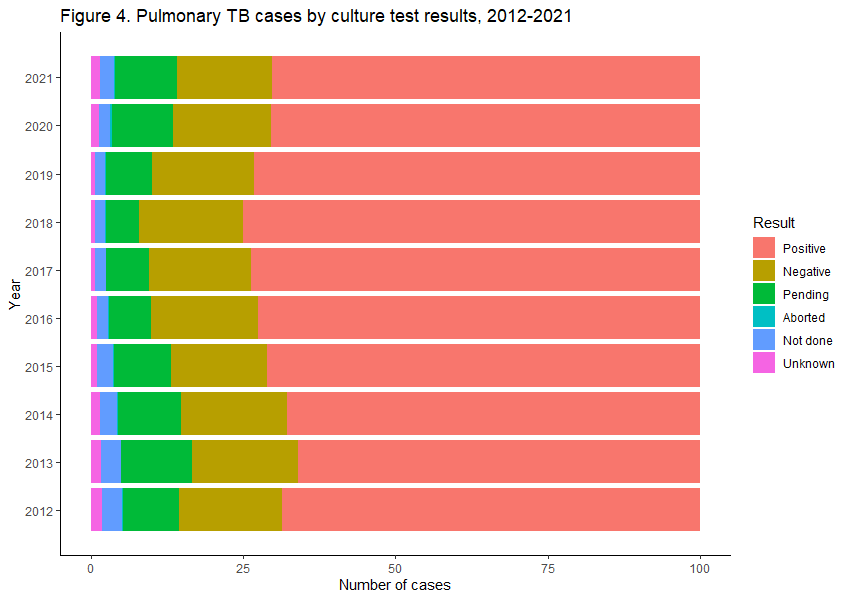 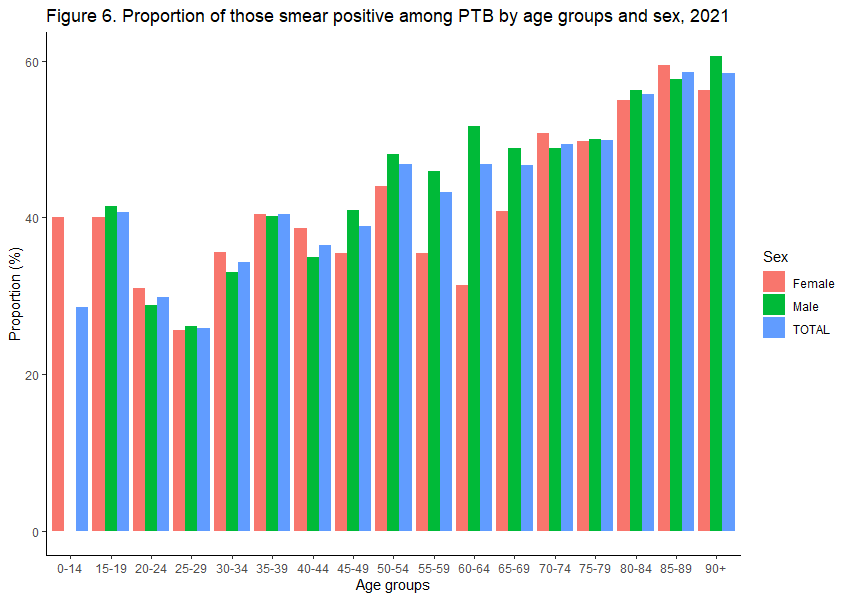 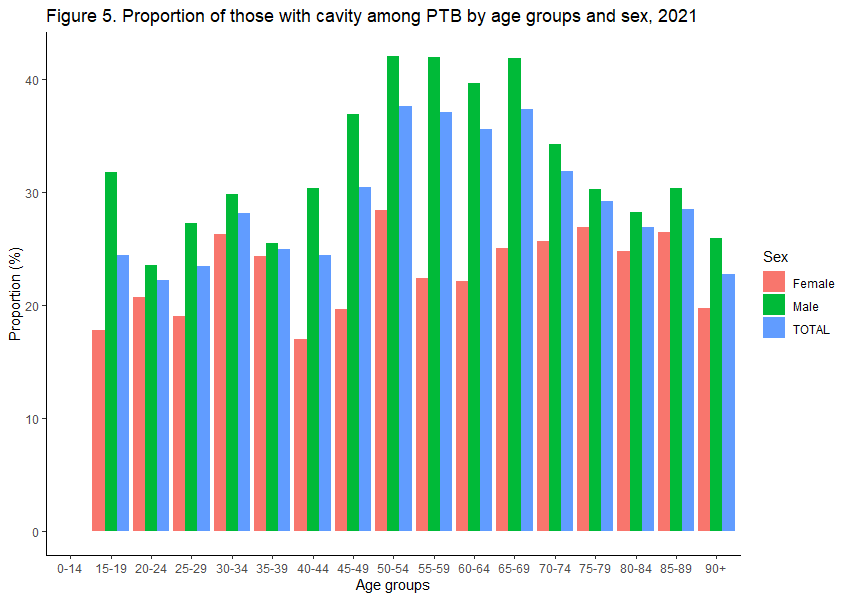 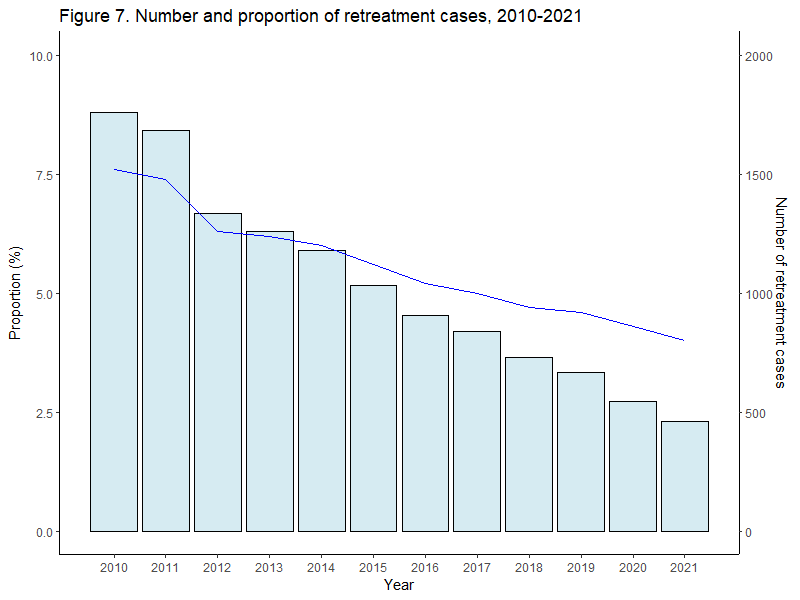 Number
Proportion
Number
Proportion
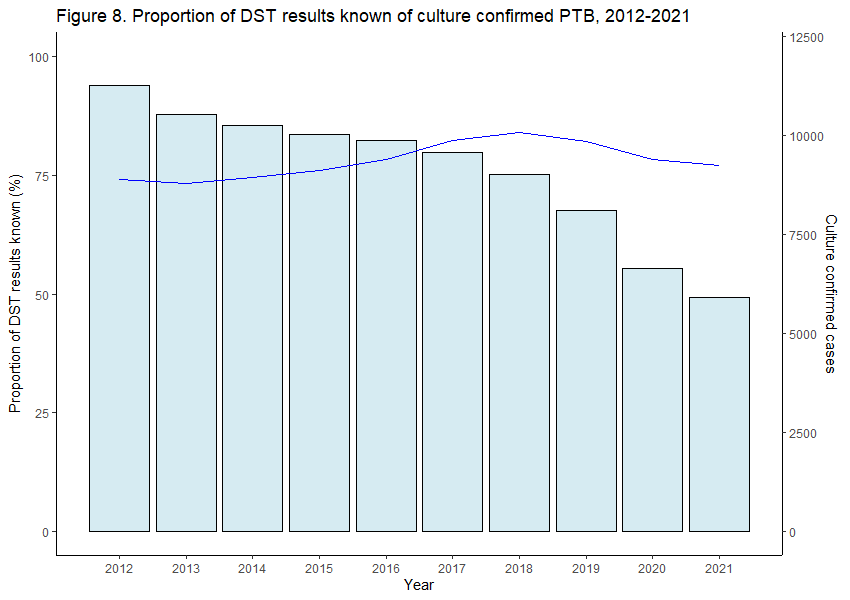 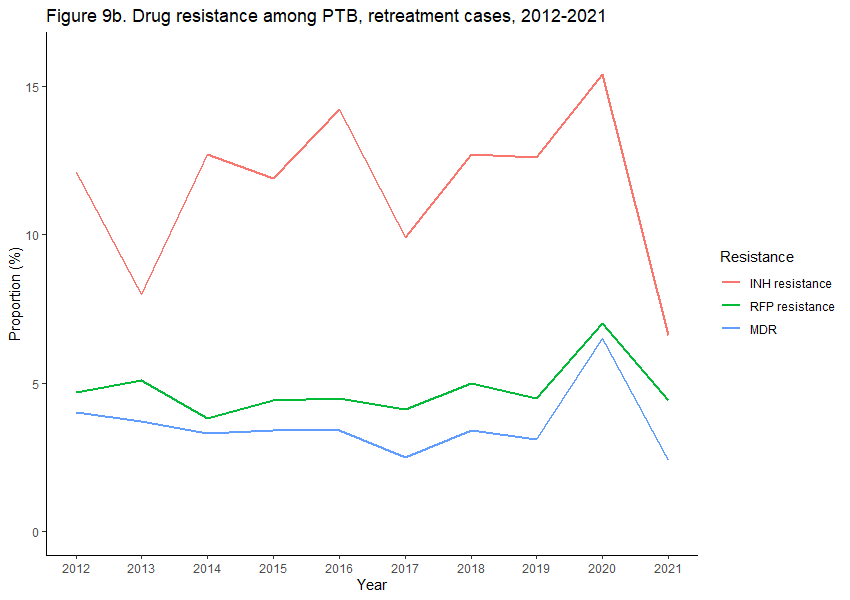 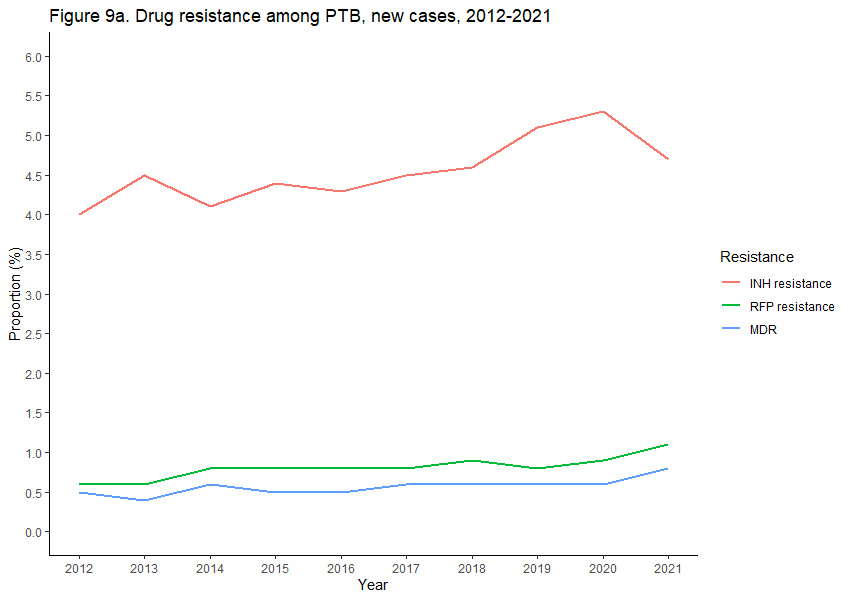 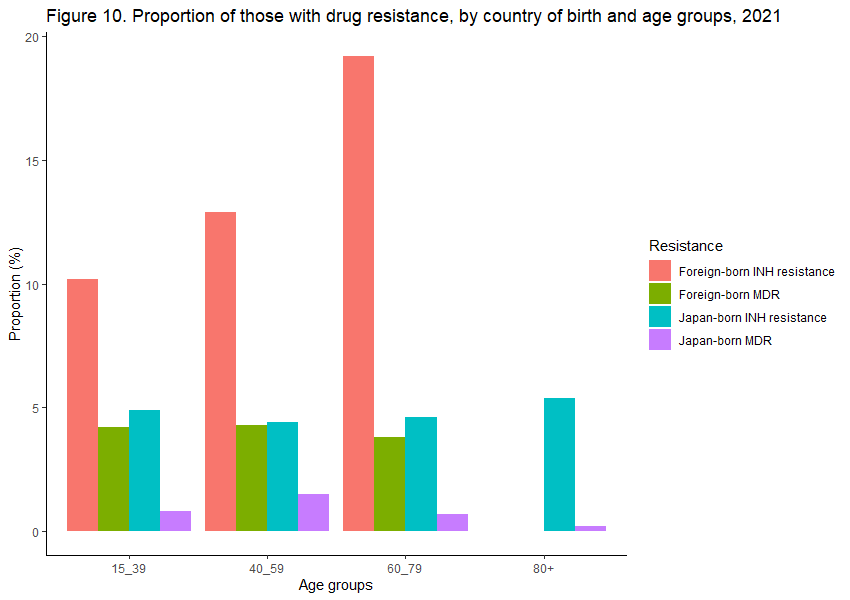 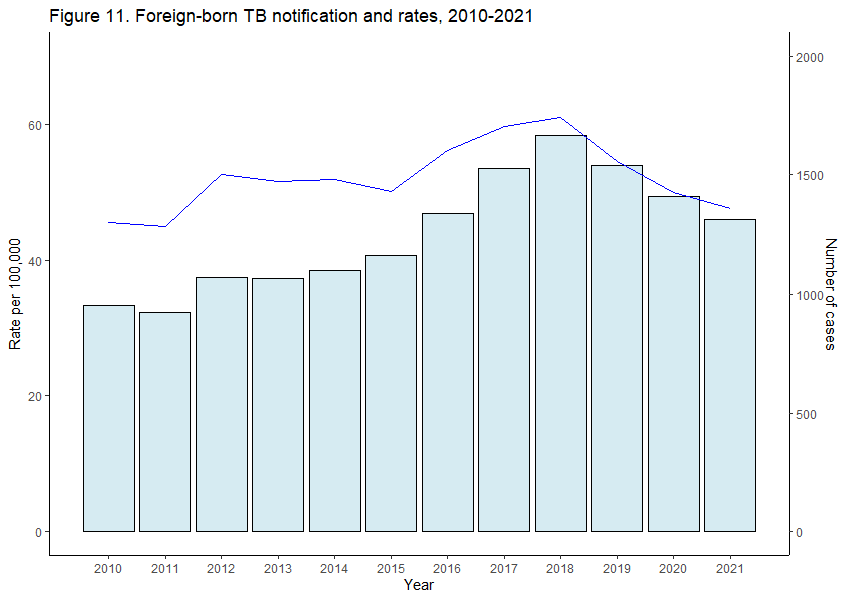 Number
Rate
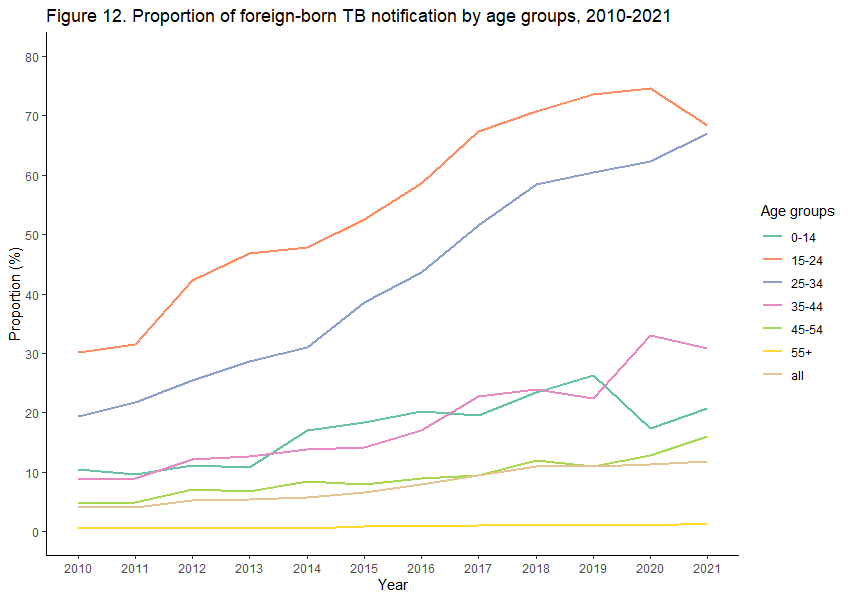 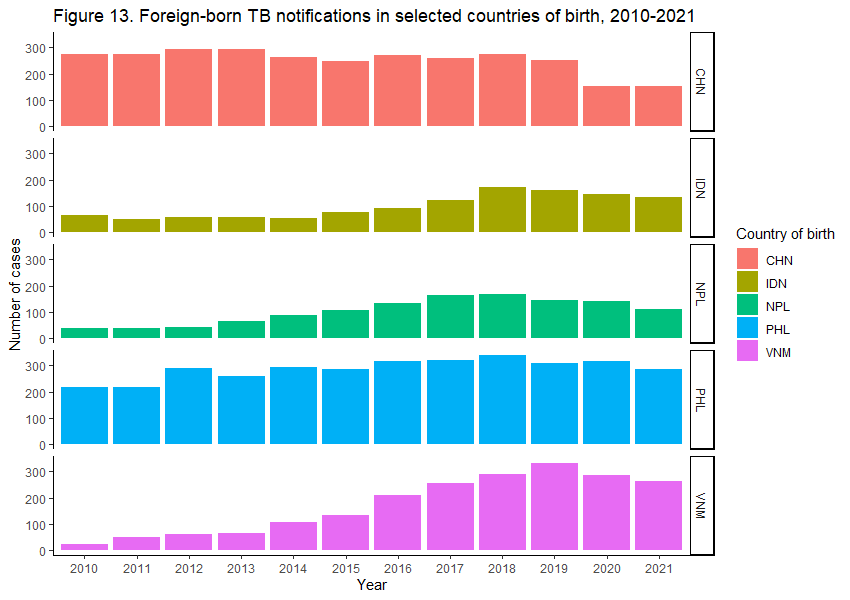 CHN: China, IDN: Indonesia, NP: Nepal, PHL: the Philippines, VNM: Vietnam
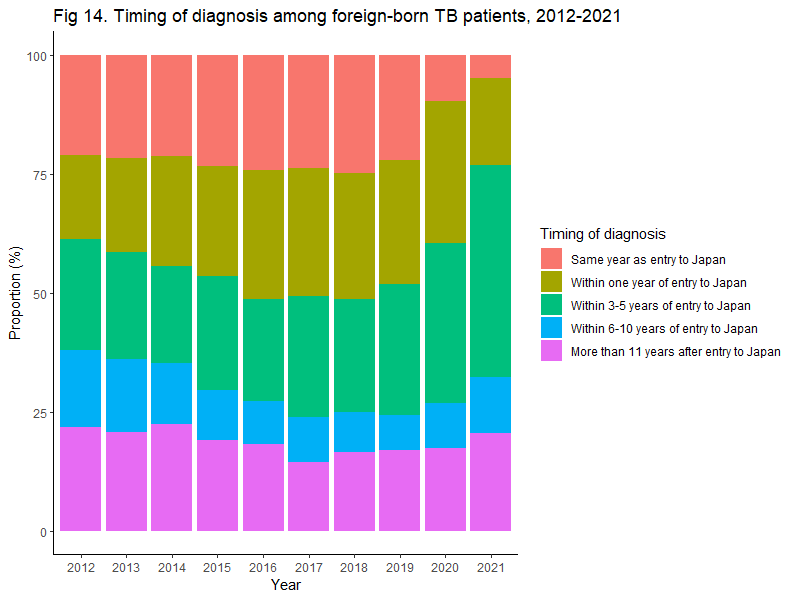 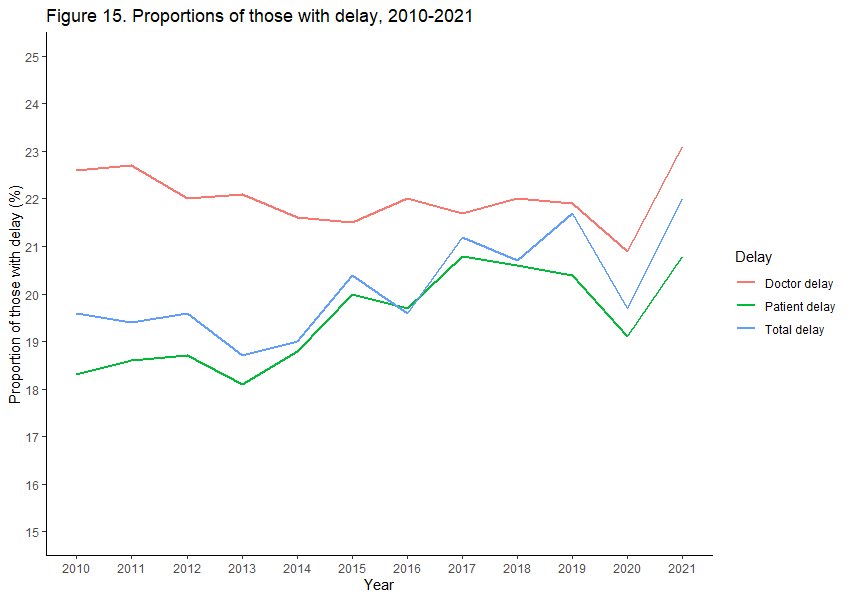 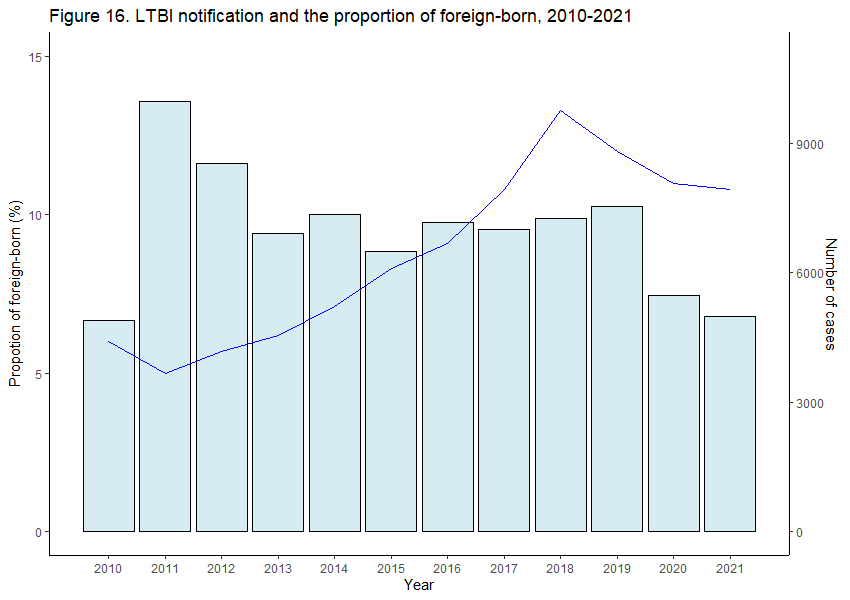 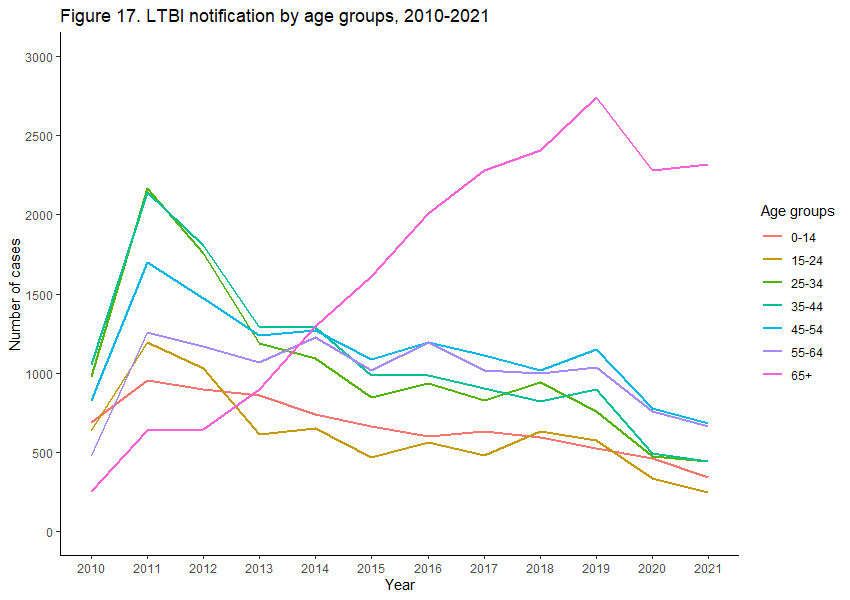 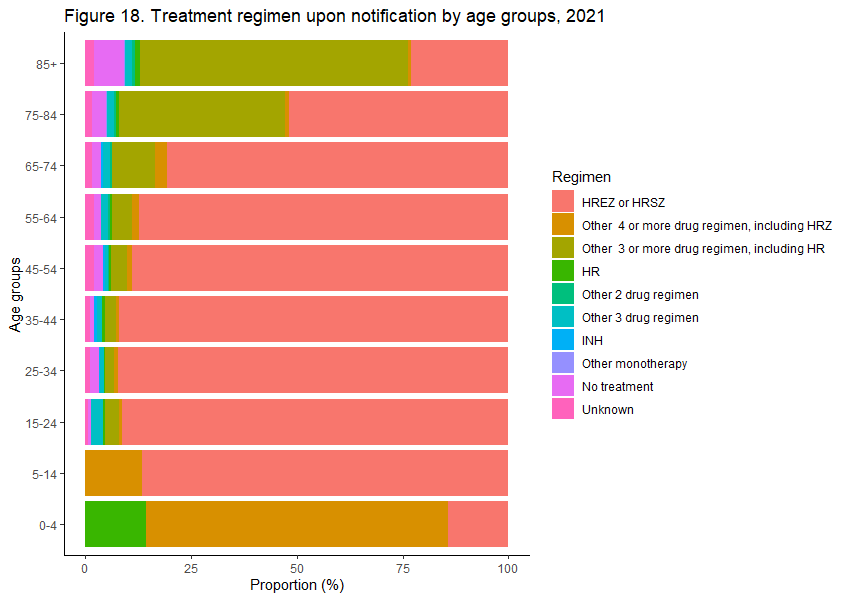